Ley General de la educación
Mayra Alejandra Gaona Navejar 2 C
¿Cuáles son los objetivos de la Ley Nacional de educación?
La Ley de Educación Nacional fue sancionada el 14 de diciembre del 2006 y tiene por objeto regular el ejercicio del derecho de enseñar y aprender consagrado por el artículo 14 de la Constitución Nacional y los tratados internacionales incorporados a ella.
¿Qué garantiza la Ley de Educación?
Garantiza el derecho de todos los habitantes del país a la educación. Regula en el campo educativo, la labor del Estado y de sus organismos descentralizados y la de los particulares que recibieren autorización o reconocimiento oficial a los estudios que imparten.
¿Cuál es la finalidad de la educación?
El fin último de la educación es el bienestar del ser humano. Hay dos formas, por medio de las cuales se puede lograr el bienestar. Una por la escogencia de un camino adecuado de acciones y la otra por el descubrimiento de las acciones que conducen, por el camino ideal, hacia el propósito diseñado.
Artículo 5.
Toda persona tiene derecho a la educación, el cual es un medio para adquirir, actualizar, completar y ampliar sus conocimientos, capacidades, habilidades y aptitudes que le permitan alcanzar su desarrollo personal y profesional; como consecuencia de ello, contribuir a su bienestar, a la transformación y el mejoramiento de la sociedad de la que forma parte.

 Con el ejercicio de este derecho, inicia un proceso permanente centrado en el aprendizaje del educando, que contribuye a su desarrollo humano integral y a la transformación de la sociedad; es factor determinante para la adquisición de conocimientos significativos y la formación integral para la vida de las personas con un sentido de pertenencia social basado en el respeto de la diversidad, y es medio fundamental para la construcción de una sociedad equitativa y solidaria.
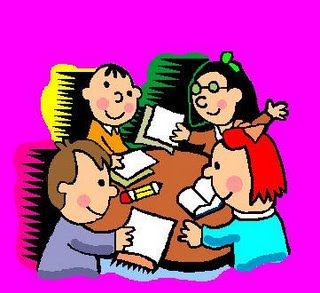 El Estado ofrecerá a las personas las mismas oportunidades de aprendizaje, así como de acceso, tránsito, permanencia, avance académico y, en su caso, egreso oportuno en el Sistema Educativo Nacional, con sólo satisfacer los requisitos que establezcan las instituciones educativas con base en las disposiciones aplicables
Toda persona gozará del derecho fundamental a la educación bajo el principio de la intangibilidad de la dignidad humana.